FileLocalSave Time, Increase Compliance!
Table of Contents
FileLocal Mission
What is the FileLocal Agency
How does the FileLocal Portal Work
FileLocal Basics
New City Onboarding Options
Key New City Onboarding Activities
Contact Information
2
What is the FileLocal Mission
Streamline Business Licensing and Tax Processing for both Businesses and Cities
3
What is the FileLocal Agency
Interlocal Agency created by four partner cities – Bellevue, Everett, Seattle, and Tacoma

  Agency’s Role
New City Implementations
Partner City and Business Adoption
Vendor Management
Portfolio Management
Problem Management
4
How does the Portal Work
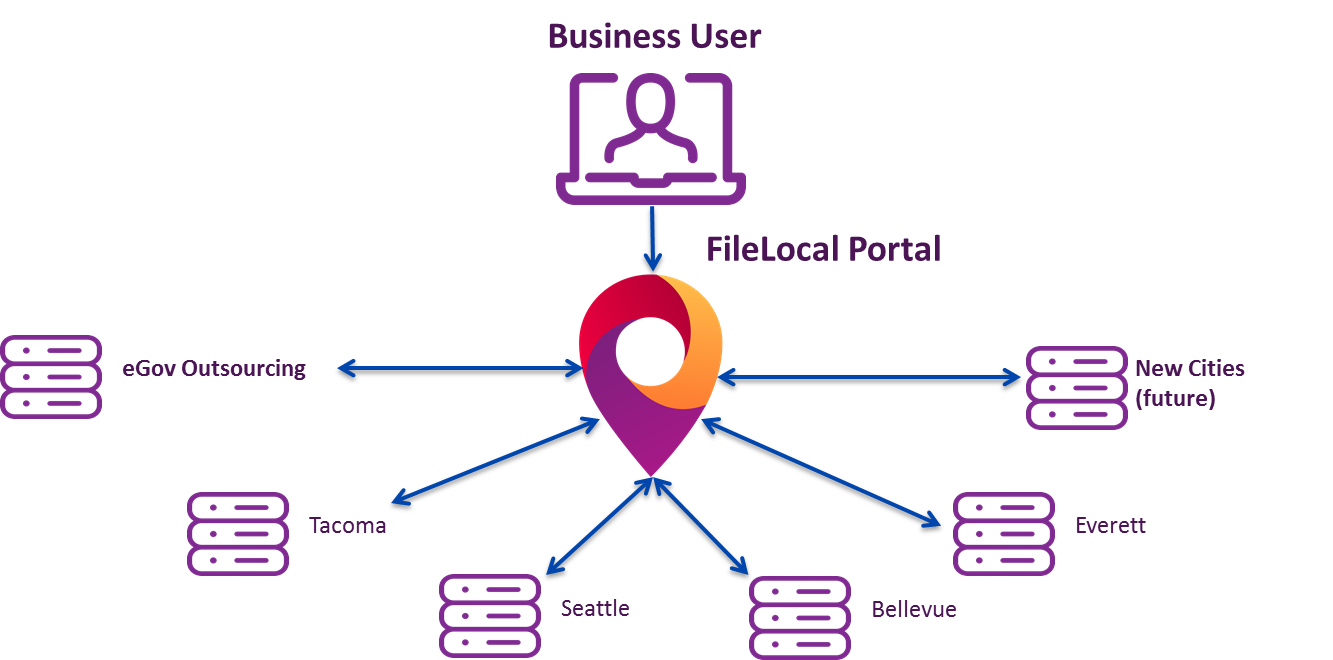 5
[Speaker Notes: Business User – Portal – Standard Information shared across cities – City Specific Information – Licensing and Taxes]
FileLocal Basics
Account Setup

General Business License

Renewal of Business License

Payment of Various Taxes – B&O, Admissions, Gambling, Occupational Utility, Parking

Nightly Batch Processing

Researching Prior Filings
6
Basics of FileLocal for Business
Account Setup
Contact Information, including email verification
Business Information and Locations
City License Account Numbers
Forms they are required to file
7
[Speaker Notes: 1. Shared Standardized Information,                          2. City Specific Information – City Specific Licensing, Renewals and Taxing,]
Account Setup

Account Setup is guided, quick, and thorough, adjusting questions based on responses.

Enter User information and email
Confirm email and enter security questions
Enter UBI-16 or confirm Not Required
Enter Business Information for Main and Corporate Locations. Enter existing licenses by City
Enter any additional business Locations and their licenses


Set up any required Tax forms
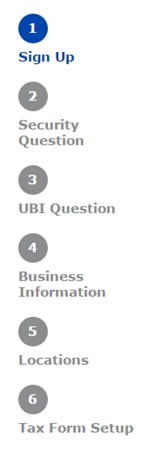 8
Basics of FileLocal for Business
2.	General Business License Application
Questions are pre-filled when possible
Questions are City specific
9
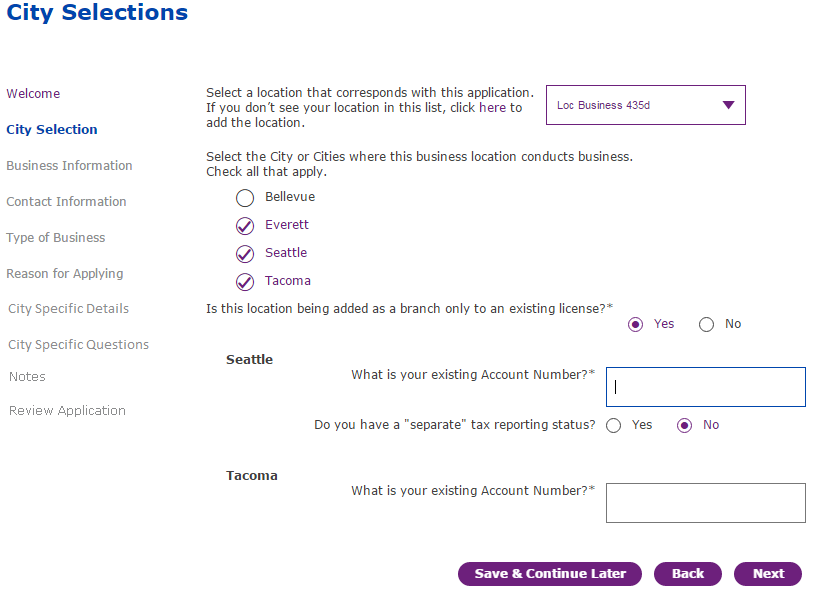 New City added here.
Apply for all Cities at once!
10
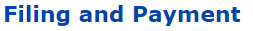 Allows other forms to be paid together.
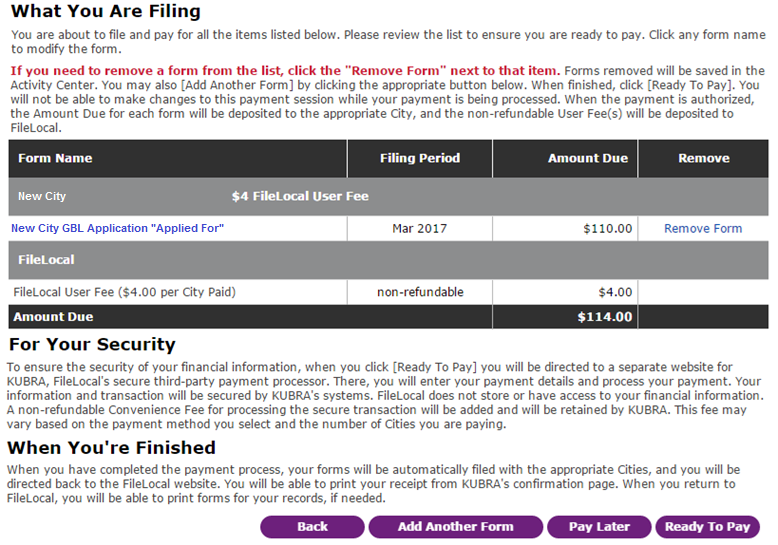 11
[Speaker Notes: Cost $4 per city,           ACH Charge $1,                 Credit Card 3%         Kubra/Chase Paymentech   2 days turn to City’s Bank]
General Business License Printing
 
Once paid, the Business can print a copy of the Application.

Once approved, by the City, the License can be printed. This is verified each time it is printed.
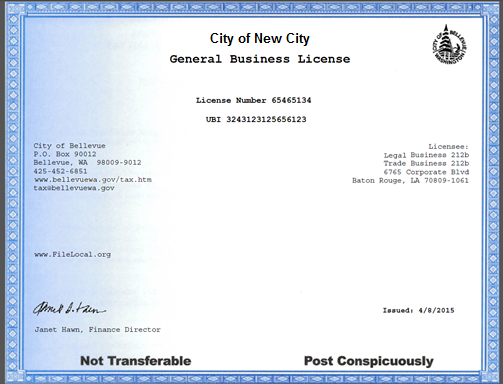 12
[Speaker Notes: License Availability – Dependent on the City – automatic or manual approval]
Basics of FileLocal for Business
3. Renewal General Business License

Fee-based questions
Informational/compliance questions
13
[Speaker Notes: City Specific Renewals]
General Business License Renewals
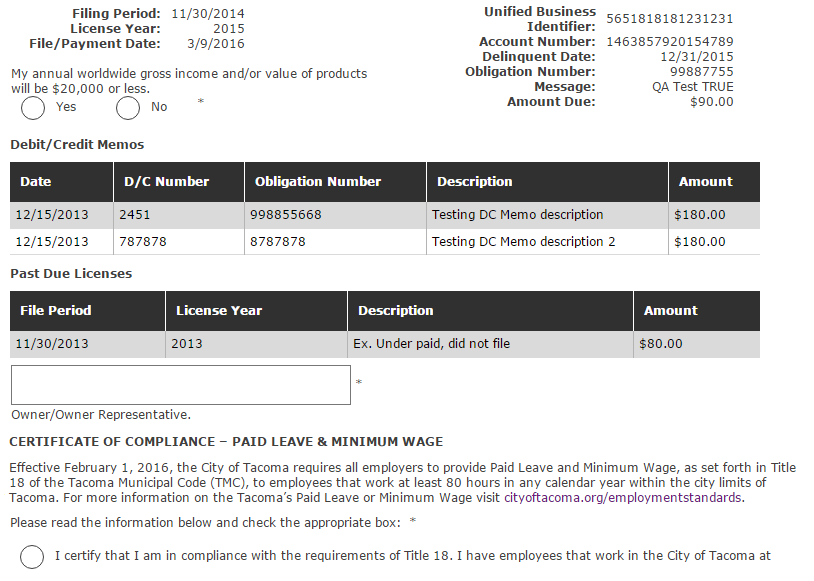 14
Basics of FileLocal for Business
4. Payment of Various Taxes 
Admissions
Gambling
Occupational Utility
Parking
B&O
15
[Speaker Notes: All 4 Cities – all taxes supported]
16
Basics of FileLocal for Business
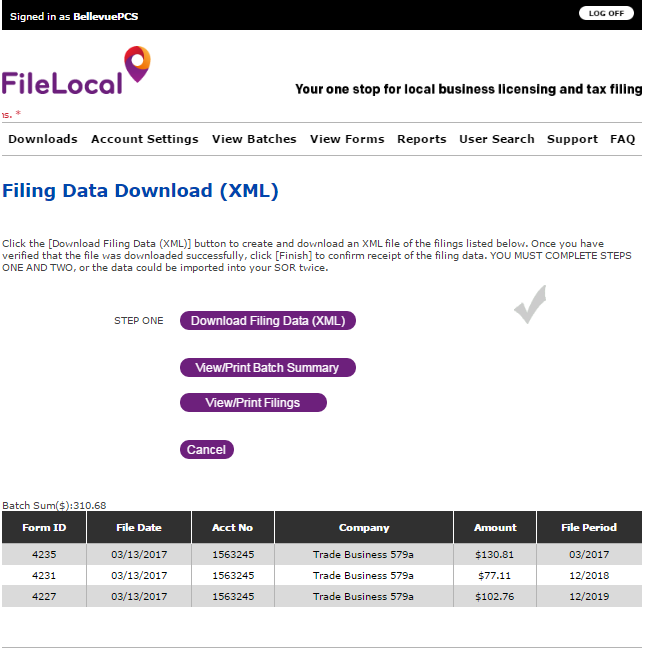 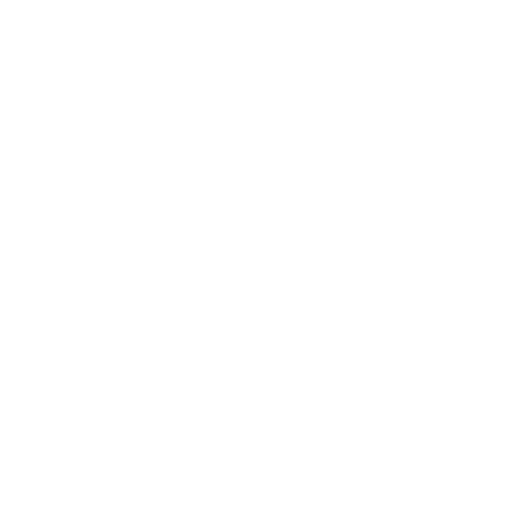 5.Batch Processing
Nightly Batch Creation/Download
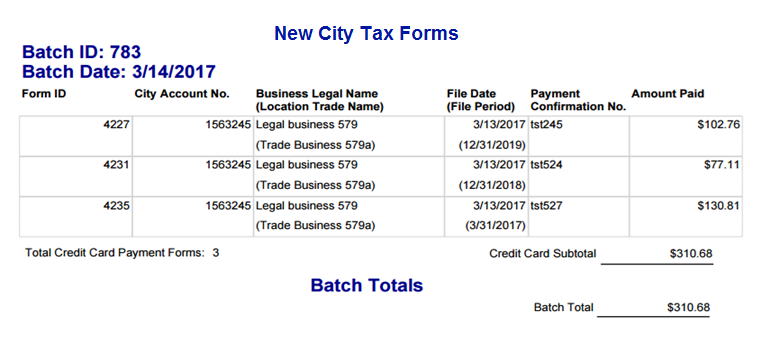 17
Basics of FileLocal for Business
6. Research Past Filings
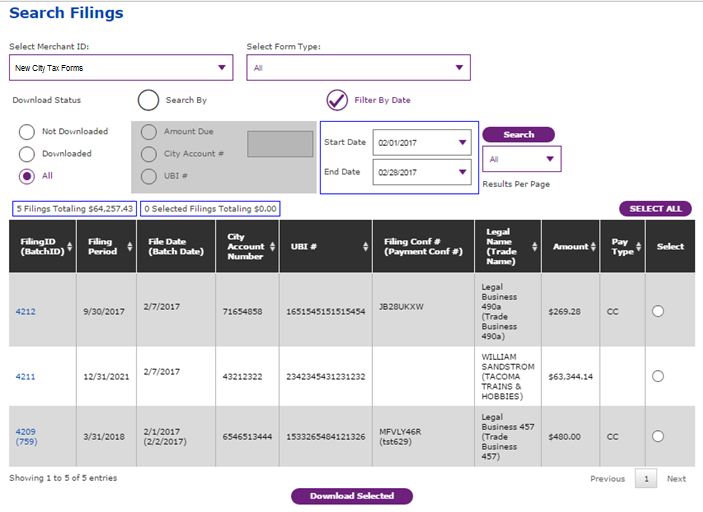 18
New City Implementation Options
Option A – Standard Integration

Option B – eGov System Of Record Integration

Option C – Standardized City Template 

Option D – Administration/Outsourcing
19
[Speaker Notes: Standard Integration - Web Service Integration with City’s SOR, eGov SOR – Web Service Integration with new eGov-SOR, Standardized City Temple – Standardized Deployment Licenses, Renewals, Taxes – no Web Services, Administration/Outsourcing – eGov Administers process]
New City Implementation Options
Similarities for Option A – Option D
General Business Licensing
General Business Licensing Renewals
Gross Receipts Tax Collection
B&O, Parking, Utility, Gambling, Admissions, etc.

Differences for Option A – Option D
Setup Flexibility – city specific tax and license questions, web service calls 
City Administration of Taxes
20
[Speaker Notes: Standard Integration - Web Service Integration with City’s SOR, eGov SOR – Web Service Integration with new eGov-SOR, Standardized City Temple – Standardized Deployment Licenses, Renewals, Taxes – no Web Services, Administration/Outsourcing – eGov Administers process]
Key New City Onboarding Activities
Preadmission Meeting with the City
Agency/System Overview
Implementation Options

Onboarding Schedule/Fees

Agency Yearly Fee Schedule

Onboarding City Type

 Executive Board Approval
21
[Speaker Notes: Onboarding Schedule/Fees is Option Dependent, Agency Yearly Fees - % of transactions vrs. all city Transactions, Onboarding City Type – Principal or Subscriber, Executive Board Approval - Supermajority]
Contact Information
For more information

Contact Kevin Fitzpatrick, FileLocal Program Manager
Kevin.Fitzpatrick-FLO@seattle.gov 
206-233-2513.


Operations Policies and Procedures
22
[Speaker Notes: Questions]